Гласные звуки У А И О
Учитель-логопед  Иванова О.Ф.
МБДОУ  № 10 «Золушка»
г. Оха, Сахалинской обл
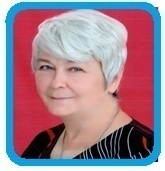 Игра с мячом – Спроси меня:                                                            «Это кто? Или Это что?»
Это овощи - Это что?
 Это ухо - Это что?
 Это паук - Это кто? 
Это утка - Это кто? 
Это дуб - Это что? 
Это облако - Это что?
 Это  остров - Это что? 
Это аист – Это кто? 
 Это  арка - Это что?
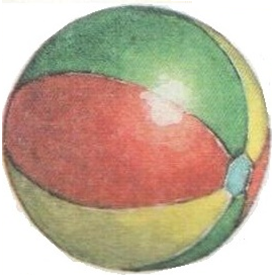 Гостья из Некрасовки.
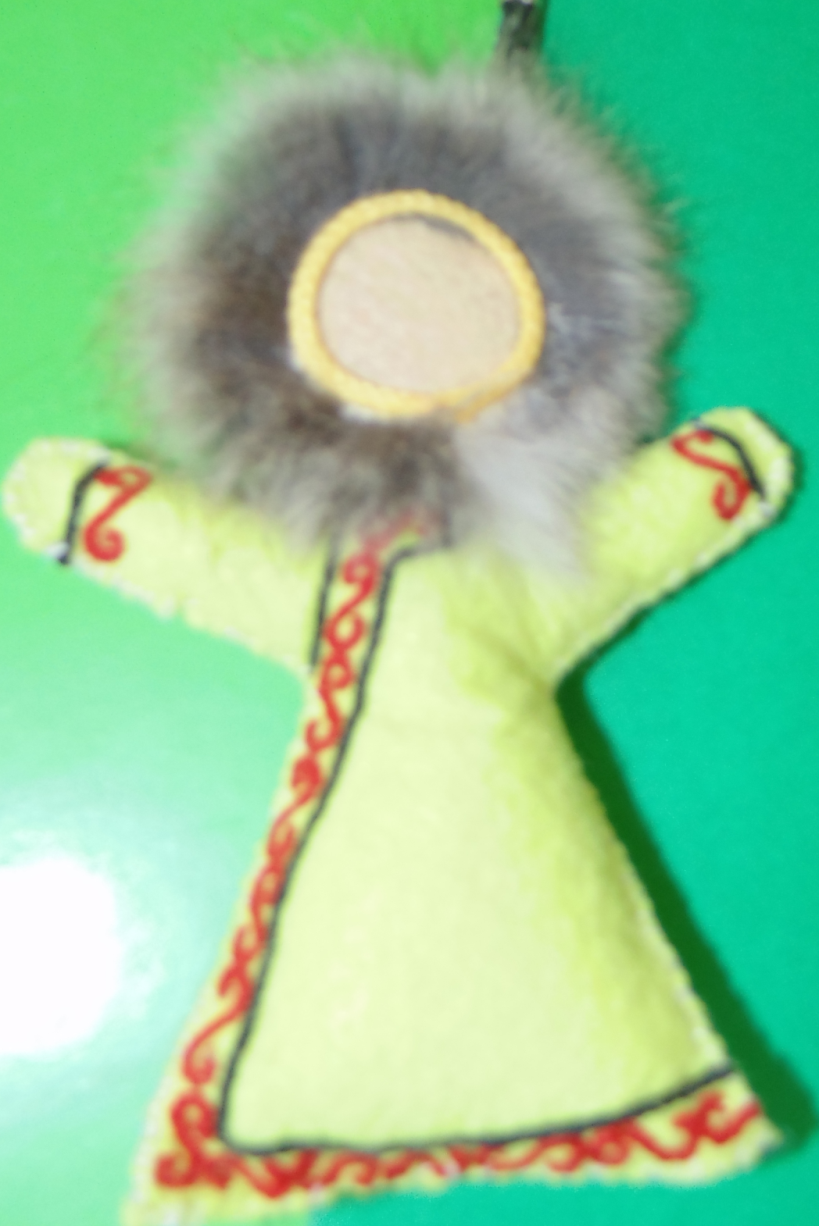 Её зовут Света. Однажды добрая волшебница 
пригласила Светланку в сказочный Звуковой город. В этом городе она увидела вот такое
Красивое облако.
Какое красивое облако? Поможем Светлане, подуем на облако. Оно двигается по небу.
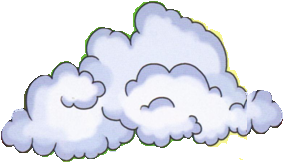 Что спряталось за облаком?
Светланка подула на облако увидела красный …овал и захотела потрогать его.  Красный овал удивился: О___!
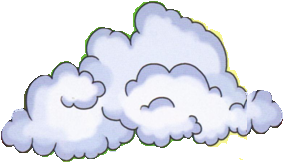 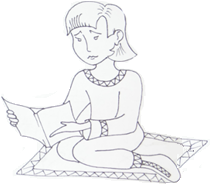 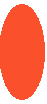 Светланка подула на облако                                 и прикоснулась   к                                большому красному кружочку
и он зазвучал: «А_____!
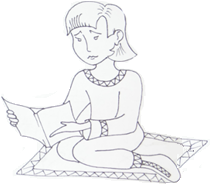 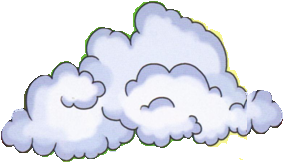 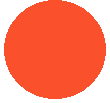 Светланка подула на облако                                 и прикоснулась   к   3
третьему маленькому кружочку и услышала: «У____!»
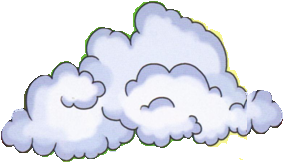 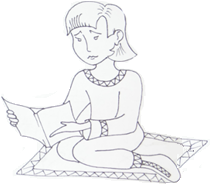 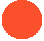 Светланка подула на облако
Появилась 4  красная фигура. Она была похожа на улыбку и подал голосок: «И__!».
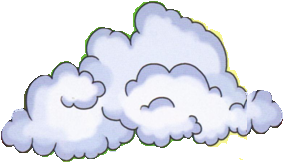 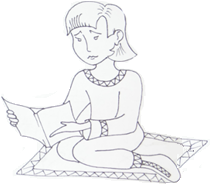 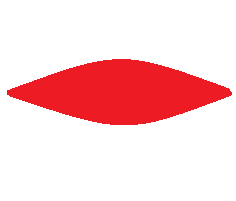 Что обозначаем красными фишками?
(Гласные звуки).
 Одинаково звучат песенки                                                        в красных фигурах?            (По-разному).
Почему?  (губы двигаются, поэтому получается немного разный звук)
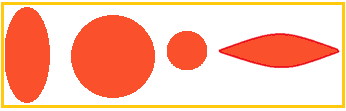 Споём вместе
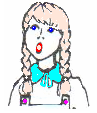 О-о-о — я надел пальто.                                                            
О-о-о — мне тепло.
О-о-о  - Ослик - длинные ушки.
О-о-о  - Оля поёт.
О-о-о  - Дети поют.
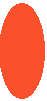 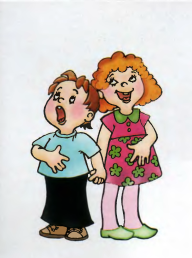 Музыкальная разминка «АОУИ»
Е.Железновой.                                                                         Руки через стороны вверх и вниз.
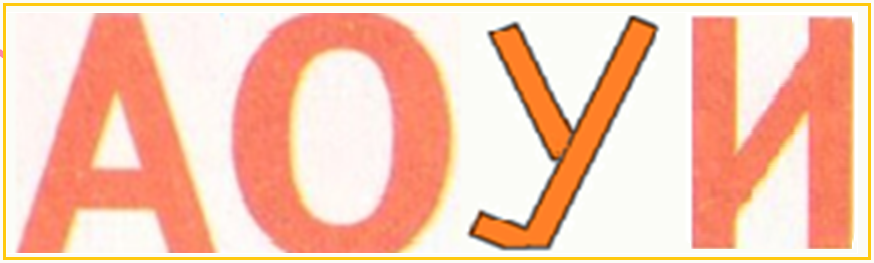 Игра «Что изменилось?»
Запомни и назови три картинки – 
             овощи, удав, акула;     
Что слева?, ...справа?, ...между?
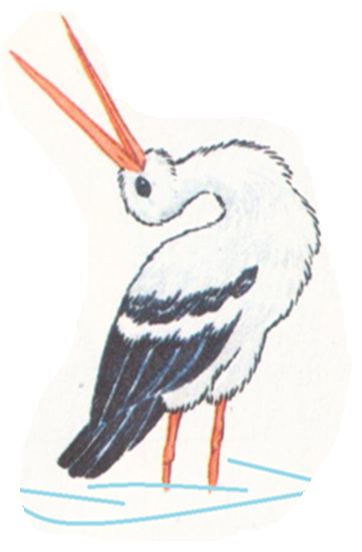 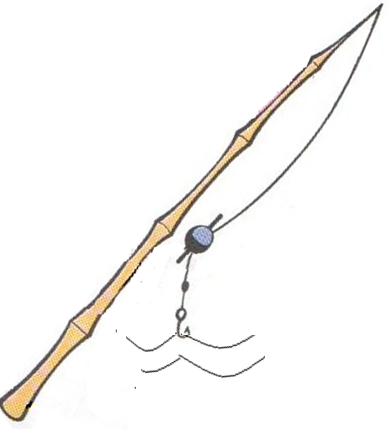 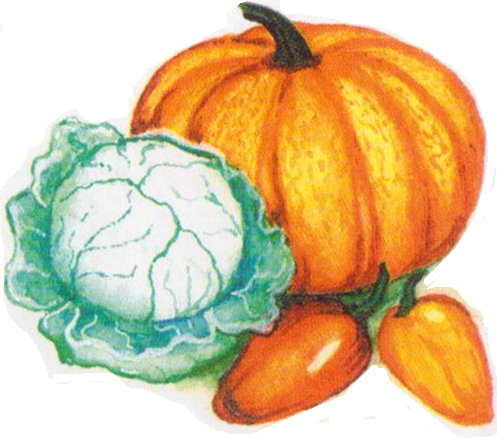 Игра «Чего не стало?»
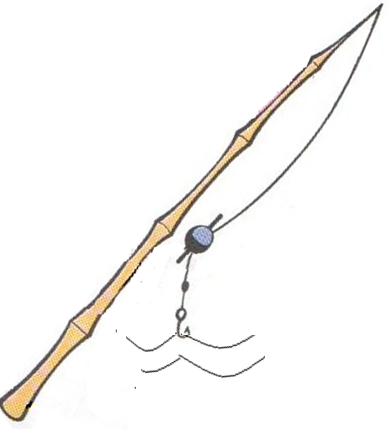 Нет удочки. Игра «Посчитай-ка» 1-2-3-4-5
со  словом иволга.
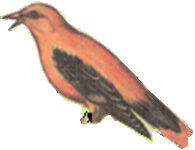 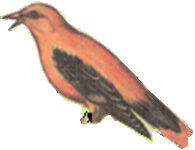 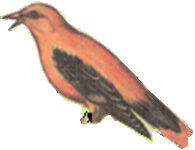 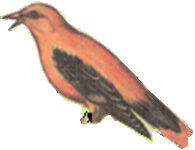 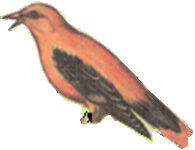 Какая игра  понравилась?
С каким гласными звуками вы сегодня играли? 
 А – У – И – О.